Trauma Informed Care for African Immigrant Women Victims of Domestic Violence
Wednesday, May 18, 2016
IDVAAC Webinar
Obianuju Obi Berry, MD, MPH
Child/Adolescent Psychiatry Fellow
New York Presbyterian Hospital
[Speaker Notes: Providing a comprehensive literature review on trauma, traumatic stress, trauma-informed care (TIC), and trauma-related interventions is a daunting task when considering the quantity and prolific production of research in this area in the past 20 years. 

But not much written about African Immigrant experience]
Outline
What is Trauma?
African Immigrants and Trauma
IPV and Mental Health Effects
IPV in the African Immigrant Community
Reasons/speculations
Rates?
Recent literature 
Trauma Informed Care Responses
What is Trauma
Intense physical and psychological stress
Affects functioning, social, emotional, spiritual well-being
Exposure to actual or threatened death, serious injury, or sexual violence (DSM-V)
5/17/2016
3
[Speaker Notes: “Trauma” refers to experiences that causes intense physical and psychological stress reactions
It has lasting adverse effects on the individual’s functioning and physical, social, emotional, or spiritual well-being”

According to DSM-V, it is exposure to actual or threatened death, serious injury, or sexual violence 
Directly experiencing traumatic event
Witnessing, in person, the event as it occurred to others
Learning that the traumatic event occurred to a close family member or close friend
Experiencing repeated or extreme exposure to aversive details of the traumatic event 


More broadly, For example, Horowitz (1989) defined it as a sudden and forceful event that overwhelms a person’s ability to respond to it. 
It can be just an event that is traumatic if it contradicts one’s worldview and overpowers one’s ability to cope.]
Intimate Partner Violence
CDC definition:	
	“Intimate partner violence includes physical 	violence, sexual violence, stalking and psychological 	aggression (including coercive tactics) by a current 	or former intimate partner (i.e., spouse, 	boyfriend/girlfriend, dating partner, or ongoing 	sexual partner).”
[Speaker Notes: Is IPV a form of trauma?
According to CDC definition: 
Want to highlight that it does not only include physical violence. So IPV, includes exposure to actual or threatened death, serious injury, or sexual violence!]
Trauma Informed Model of Care
Widespread impact of trauma
Recognizes stages and symptoms of trauma 
Integrate knowledge about trauma 
Actively resist re-traumatization
SAMHSA, Trauma and Justice Strategic Initiative, 2012
5/17/2016
5
[Speaker Notes: I will walk you through the trauma informed care of IPV

“Trauma-Informed Model of Care”
Defined as a program, organization, or system that:
Realizes the widespread impact of trauma and understands potential paths for recovery
Recognizes the stages and symptoms of trauma in clients, family, staff, and others involved in the system
Responds by fully integrating knowledge about trauma in policies, procedures, and practices
Seeks to actively resist re-traumatization
Key principles are: safety, trustworthiness, transperancy, peer support, collaboration, and mutuality, empowerment, voice and choice, cultural, historical and gender issues.]
Trauma Informed Care: Stages and Symptoms of IPV
Pathways and Health Effects of IPV
[Speaker Notes: There are multiple pathways through which intimate partner violence can lead to adverse health outcomes. This figure highlights three key mechanisms and pathways that can explain many of these outcomes. Mental health problems and substance use might result directly from any of the three mechanisms, which might, in turn, increase health risks.

Ultimately disability, death (homicide, suicide)

General Health
IPV survivors generally self-report lower overall health than average, and may engage in more health-risk behaviors (e.g. poor diet, smoking, substance abuse) (Campbell, 2002). 
In particular, the chronic stress, inability to seek healthcare for health needs, and/or the delay of healthcare experienced by many can produce indirect and long-term health effects. 
Indirect physical effects include central nervous system symptoms (headaches, fainting, back pain, seizures), and gastrointestinal conditions (e.g. irritable bowel syndrome, appetite changes, eating disorders). These indirect effects are widely attributed to chronic stress of managing an abusive environment, beyond any direct physical injury or trauma (Reisenhofer & Seibold, 2012).


Reproductive and Sexual Health:
Survivors are three times as likely to suffer from gynecological and sexual health problems as non-victims (Campbell, 2002). This is often due to forced sex, sexual assault, or sexual coercion that may accompany other forms of IPV. 
Both physical abuse along with verbal degradation, control, and/or isolation also impact survivors’ ability to make decisions regarding their sexual and reproductive health: stemming from an inability to or fear of receiving regular check-ups, to sexually transmitted infections (STIs) or HIV, to unwanted pregnancies, and even fetal injuries.]
Mental Health Effects of IPV
PTSD
Depression and postpartum depression 
Anxiety
Substance Use Disorder
Suicide/self harm
Sleep disorders
Poor self-perceived mental health
Serious Mental Illness 
Comorbidity
Those exposed to IPV were twice as likely to report new onsets of major mental health problems (Okuda et al, 2011)
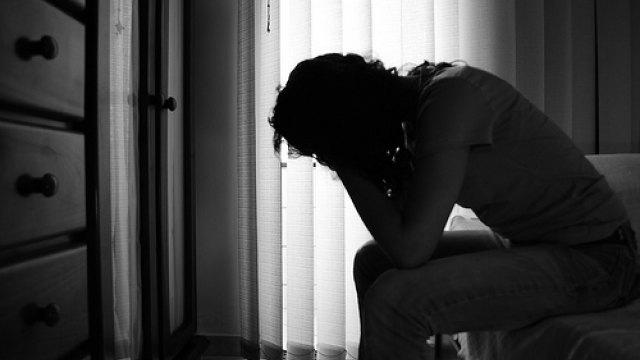 [Speaker Notes: Rates of diagnosed mental health problems are much higher for women who experience intimate partner violence than for the general population of women

PTSD
Women who have experienced IPV are three times as likely to meet criteria for PTSD compared to those who had no such experience

Depression
Results of a meta-analysis suggest that compared to women who have not experienced IPV, survivors have nearly double the risk for developing depressive symptoms, and three times the risk for developing major depressive disorder

Post Partum
Mothers who experience IPV are nearly twice as likely to develop post-partum depression

Deliberate Self-Harm and Suicidality
Women exposed to IPV are up to three times more likely to engage in deliberate self harm than non-abused women 
IPV is associated with increased suicide ideation and suicide attempts. A large study conducted by the WHO found that women who reported IPV at least once in their lifetime are nearly three times as likely to have suicidal thoughts and nearly 4 times as likely to attempt suicide, compared to women who have not been abused by a partner 

Eating Disorders
The results of a systematic review suggests a relationship b/w experiencing IPV and having a diagnosis of an eating disorder (both male and female)

Anxiety
Compared to those who have not experienced IPV, survivors have nearly three times greater risk of having an anxiety disorder 

Substance use and abuse:
Increased odds of substance abuse, binge drinking, tobacco use in both female and male survivors 
One study suggests that the rates are as high as 6x the population 

Poor sleep
Experiencing IPV is associated with poor overall sleep quality, frequent disruptive nighttime behaviors

Poor self perceived mental health
Considerable evidence suggests that individuals who experience mental health related needs or have a psychiatric disability are at increased risk for being victimized by an abusive partner 
If friends, family, or service providers react negatively or in a stigmatizing way to rape survivors, they are likely to exhibit more depressive symptoms
Social isolation from a sense of shame or embarrassment; increase vulnerability to recurrent physical or psychological abuse 

Comorbid
PTSD has been shown to increase the risk of future victimization among intimate partner violence survivors 

New onset:
A study of a representative sample of 25,000 U.S. adults found that those exposed to IPV were twice as likely to report new onsets of major mental health problems (Okuda et al, 2011)


www.nationalcenterdvtraumamh.org/wp-content/uploads/2014/1/factsheet]
The Prevalence of PTSD
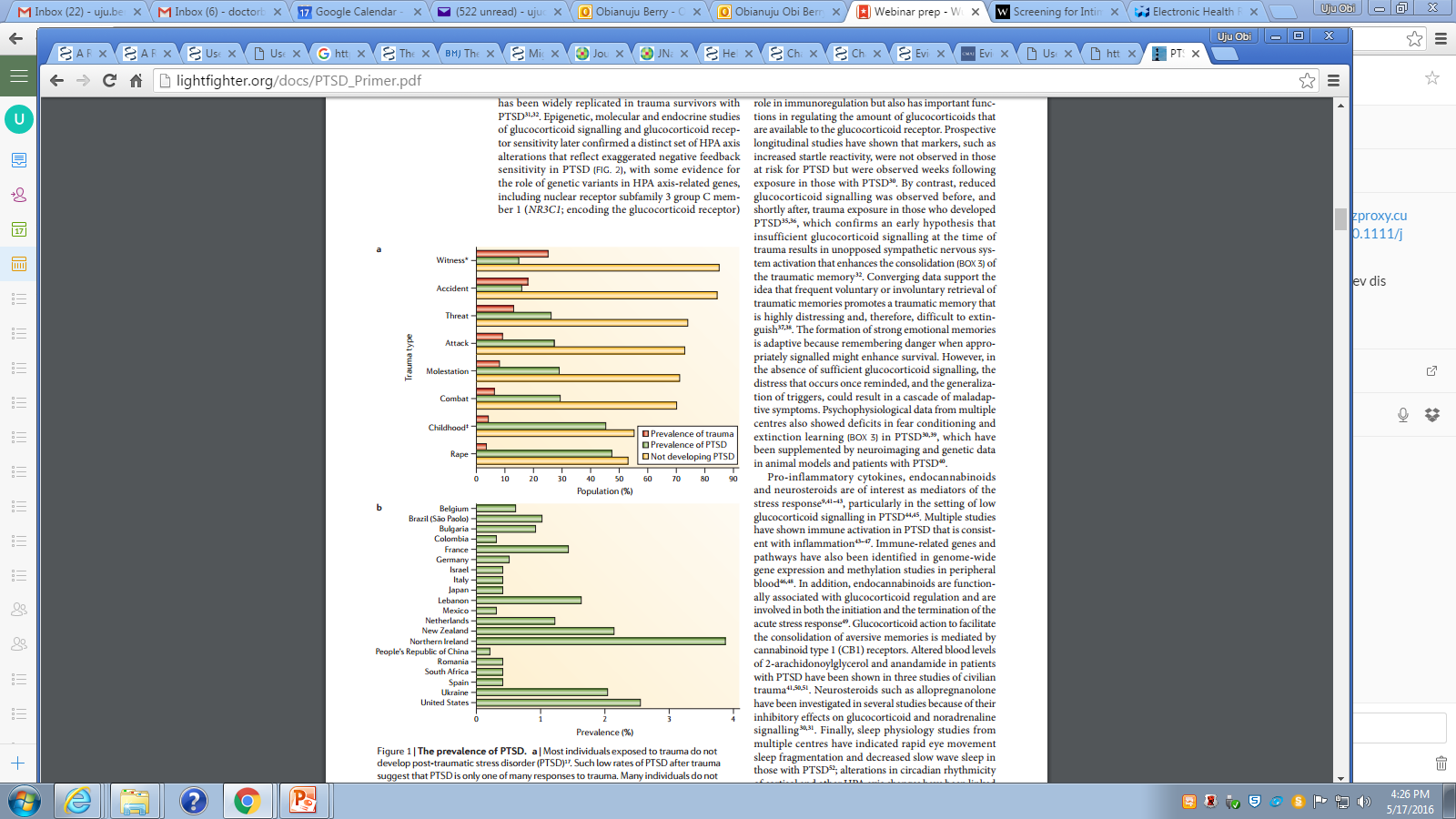 Yehuda et al, Nat rev dis primers, 2015
5/17/2016
9
[Speaker Notes: How trauma can lead to PTSD
Most individuals exposed to trauma do not develop post-traumatic stress disorder (PTSD)
But trauma in childhood and rape account for most penetrance towards developing PTSD
The other issue with trauma and PTSD includes ongoing victimization that we have not even yet accounted for:
Historical Trauma
Cumulative Trauma]
Trauma Informed Care: Widespread Impact of Trauma
Intimate Partner Violence is Widespread
[Speaker Notes: And, we know that IPV is widespread

In a new report released in May 2013 by the WHO, they highlight that violence against women as a “global health problem of epidemic proportions” 
The report estimates that 35% of all women will experience either intimate partner or non-partner violence. 
The study finds that intimate partner violence makes up 30% of violence against women worldwide

Graph
-The highest reports are in South East Asia (37.7%), Eastern Mediterranean (37%: Egypt, Iran, Iraq, Palestine); Africa (36.6%) for IPV
However, when combine intimate partner violence and non-partner sexual violence, Africa was the highest at 45.6%; South-East Asia at 40.%
1 out of 2 women above age 15 has suffered violence 

[WHO African Counties: Botswana, Cameroon, Democratic Republic of Congo, Ethiopia, Kenya, Lesotho, Liberia, Malawi, Mozambique, Namibia, Rwanda, South Africa, Swaziland, Uganda, United Republic of Tanzania, Zambia, Zimbabwe]]
National Lifetime Prevalence Rates of Violence by Race/Ethnicity
Tjaden & Thoennes, NIJ, 2000; Cho, J Interpersonal Violence, 2012
[Speaker Notes: But what about in the United States?
Highest rates were Black/African American and American Indian 
(variations in how they defined IPV)



CPES only examines physical violence, while NVAWS includes physical, sexual, and stalking victimization by an intimate partner

Prevalence rates of IPV are not consistent across studies, ranging from 0.4% to 12%
National Family Violence Survey (NFVS) collected first data in US ~12% (Straus & Gelles, 1990)
NVAWS, 1995-1996 reported victimization at 1.5% (Tjaden & Thoennes, 2000)
National Crime Victimization Survey (NCVS), 0.42% b/w 2001 and 2005 (Catalano, 2008)
All these national surveys report racial differences in IPV, despite discrepancies among them
NFVS showed that African and Latino Americans perpetrated IPV more than Whites, but Asians were excluded
NVAWS found that Native Americans experienced more than any other group, whereas Asians and Latinos experienced less IPV
NCVS found highest rates in Native Americans, but no difference b/w Latinos and non-Latinos
3 reasons for discrepancy  contexts of the survey administration, survey methodoloty, counting methods
NCVS is administered in context of a crime; NVAWS interviewed respondents only once, NCVS interviewed eveyr 6 months for 3 years (test-retest bias)


National Violence Against Women Survey (NVAW) [https://www.ncjrs.gov/pdffiles1/nij/181867.pdf]
A national telephone survey jointly sponsored by the National Institute of Justice (NIJ) and the Centers for Disease Control and Prevention (CDC)
Conducted from November 1995 to May 1996
Consisted of telephone interviews with a representative sample of 8000 US women and 8000 men
Survey respondents were queried about their experiences as victims of various forms of violence, including rape, physical assault, and stalking by intimate partners
Also asked about nature of injuries, use of medical services, and involvement with justice system 
Sample was generated through random digit dialing


CPES
N=2316 (644 whites, 62 blacks, 864 latinas, 746 asians)
The number of blacks is smaller than for other race groups b/c IPV related variables were not included in the National Survey of American Life (Pennell et al, 2004)
Blacks were victimized the most, followed by whites and Latinos, Asians were victimized the least.]
Does Race/Ethnicity Matter?
Differences can be accounted for by SES, demographics 
Race/Ethnicity ≠ IPV, but experiences are different
What is abuse
Help seeking behavior
[Speaker Notes: Studies have found significant differences in rates and types of victimization experiences by women from different racial backgrounds
Most differences between racial categories can be accounted for by socioeconomic status and demographic factors, like a woman’s age, income, marital status, and education
Race was not a significant predictor of perpetration, when controlling for other variables
Those who perceived themselves as financially secure were less likely to be victimized than those who did not 
The older were less likely to be victimized than the younger
Age was the only predictor of perpetration

While racial and ethnic differences may not cause violence against women, research does show that race and ethnicity impact the experience of IPV or sexual assault
Women may be harassed or abused in ways that are uniquely demeaning in their own culture, which may not be easily understood by outsiders
Women may have specific practices or attitudes which make them more or less likely to report violence, or may impact the ways in which they choose to seek help]
Limited Research on IPV in African Immigrants
Smaller studies indicate up to 60% of immigrant women are abused (Raj et al, 2003; Dutton et al, 2000; Ting,2010)
But no studies on African Immigrant women
African Americans have high rates of IPV
The continent of Africa has high rates of IPV
What are the rates for African Immigrants?
Challenges to study
[Speaker Notes: But what happens when these women and men come to the United States. Do the rates increase, decrease, stay the same?
Previous graph that IPV is widespread and happens more often in African, Asian, Middle Eastern continents
Nearly impossible to include immigrant women in national studies and closest one gets is through race/ethnicity
We see that race/ethnicity is not prevalent when take into account SES, but what happens with immigrants and specifically African immigrants
Studies of immigrants indicate high rates of 40-60%
None of these studies included African Immigrant women
Can’t say experiences of Asian American or Latinas are same as African immigrant
General view that high rates in Africa and high rates of African Americans, and high rates in all immigrants, one would speculate African Immigrants have highest rates

Statistics/Data
One problem is that we have no data, no large scale epidemiological studies to report on the prevalence of IPV in African Immigrants
Mostly, case reports or small cohorts that are qualitative
Due to a tendency to include African immigrants with African-Americans and Caribbean Americans because they share a similar race
However, it is inaccurate to report because it assumes that the groups share similar experiences such as recent immigration or issues surrounding immigration that may differentially impact IPV prevalence

------------------------------------------


As it is difficult, if not impossible, to include so many racial and ethnic minorities in a national data collection and still have meaningful results, community-and agency based samples have been used to examine IPV among these minorities 
However, their lack of comparability with other national data makes it vital to use advanced national data 

Although population-based, epidemiological research suggests that immigrant women report IPV victimization at significantly lower rates than their US-born counterparts,7,8 smaller, community-based investigations have consistently documented high partner victimization rates (40%–48%) among immigrant women.9–11 
[Raj, 2002. IPV against South Asian women in Greater Boston-
[Dutton, 2000. Battered Latinas-


In several studies since 2003: 
Up to 60% of U.S. immigrant women in various studies have reported abuse
 However, none of these document African Immigrant women—rather Asian or Mexican
It is also unclear as to if African immigrant experiences would be similar to those of other immigrant women]
Studies on African Immigrant IPV
Adapted from Obi, 2014, unpublished
[Speaker Notes: There have been six studies since 2002 about IPV in African Immigrant population. 
 5/6 are qualitative and do not capture the rates of IPV in this population, however, they do explore questions regarding differences in coping and help seeking behavior


 One study in 2005 looked at variance of association with acculturation and rates of IPV through 62 married Somalian refugees in Kansas City, Moissuri. 34% reported psychological and 47% reported physical assualt (but no prevalance)]
African Immigrants Influx
Large influx in the past 20 years (200K 1.5 mil)
Nigeria, Ethiopia, Egypt, Ghana, Kenya
Little Senegal in West Harlem; Concourse Village in West Bronx
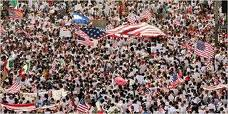 McCabe, Kristen, African Immigrants in the United States, 2011
[Speaker Notes: But why is this important?

Large Immigrant Population
The influx of African immigrants to the United States in the last two decades has been phenomenal
African immigration to the US increased 7.5x in the past 20 years: 200K  1 million
2/3 are from east or west Africa
Nigeria, Ethiopia, Egypt, Ghana, Kenya
These new immigrants can be found in major metropolitan areas in cities like NYC, Los Angeles, Washington DC. 40% live in just four states: New York, California, Texas, and Maryland
But smaller areas as well: For example, in Minnesota—a state known for its Scandinavian ancestry and harsh winters, there has been a sharp increase in Minnesotan population, mostly from Africans. 
One in five immigrants in Minneapolis-St. Paul was born in Africa 
MN boasts one of the largest populations of Somalians and Liberians in the United States (2nd to Somalia and Liberia)
Integration-African born immigrants can be relatively segregated from both native whites and native blacks, as well as from people of Afro-Caribbean descent.]
African Immigrants Influx
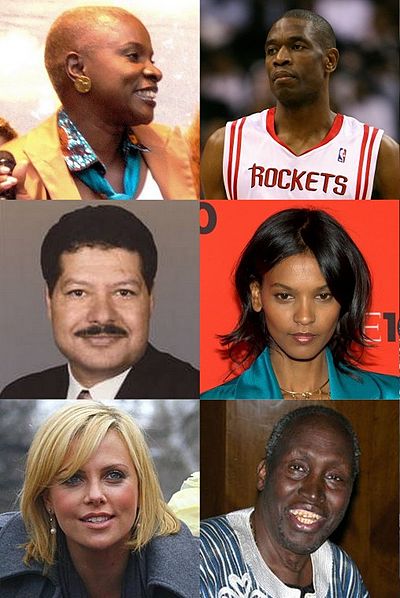 Immigrate to better their lives
Various waves: 
Immigration and Nationality Act of 1965
Refugee Act of 1980
Immigration Act of 1990
Educated, but in poverty
[Speaker Notes: Reasons for immigrating
Continued population growth and economic and political instability in many African nations act as immigration “push” factors and encourage those with skills and resources to emigrate from their home countries
These factors, in combination with new Africa-friendly US immigration policies and tighter immigration restrictions for Africans in the European Union have made the US a more frequent destination for many African migrants 

Immigration and Nationality Act of 1965
Emphasized family reunification and skilled immigrant labor
Later half of 20th century
After decolonization, as many Africans came to the US seeking an education 
Originally, these immigrants came with sole purpose of advancing themselves before returning to their respective countries 
Recently, African immigrants interested in gaining permanent residence, leading to brain drain due to highly skilled professionals leaving Africa to seek their economic fortunes

Refugee Act of 1980
Loosened immigration restrictions by allowing more immigrants from conflict areas such as Ethiopia and Somalia to seek asylum in the US

Immigration act of 1990
Sought to increase the number of immigrants from underrepresented nations, initially intended to increase flow of European immigrants, Africans have benefited from this program
Act was also known as the diversity visa program
One in five sub-Saharan African immigrants (19%) who gained legal permanent residence b/w 2000 and 2013 entered through this program 
During this same period, about 28% arrived in the US as refugees or aslyees

About three-fourths of the foreign-born population from Africa came to live in the United States after 1990.
In addition, nearly a quarter of all immigrants from Africa to the United States in 2010 entered as refugees or received asylum as a result of ethnic conflict or civil war, particularly in countries such as Somalia, Liberia, and Sudan
The rate of African-born immigrants arriving and staying in the United States accelerated further as immigrant networks grew and pathways were established 

Education and SES
African-born adults were more likely than native born to have bachelor’s degree or higher level of education (41.7% compared to 28.1%) 
About 90% had a high school education or greater, and two out of every five had a college education 
Even when Africans are well education, they are not always able to translate that education into professional jobs in the US, but work instead in low-paying service industries like taxi driving and street vending
Those who can migrate tend to have higher economic status in their country of origin (reflected in their high educational attainmnet and English language) 

Poverty Here
A higher percentage of African immigrants live at or below poverty (19%) than the native born (13%) or all foreign born (16%). 
They are significantly more likely to be renters and have lower median and mean household incomes 
Struggling to achieve parity in income and socio-economic status with natives and other immigrant groups


Picture:
1st row: Angelique Kidjo; Dikembe Mutombo
2nd row: Ahmed Zewali; Liya Kebede
3rd row: Charlize Theron; Ngugi wa Thiong’o]
Complexity of African Cultures
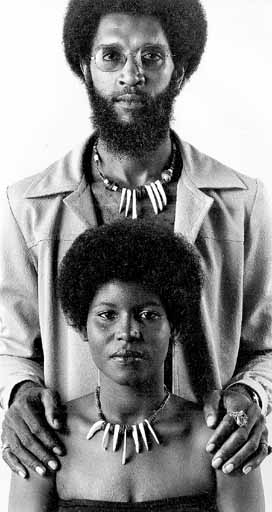 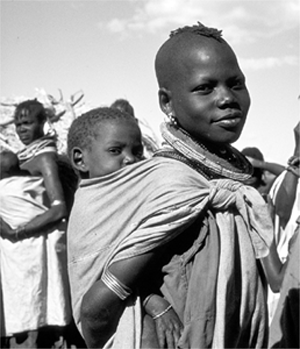 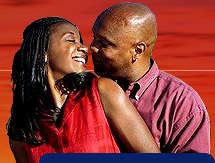 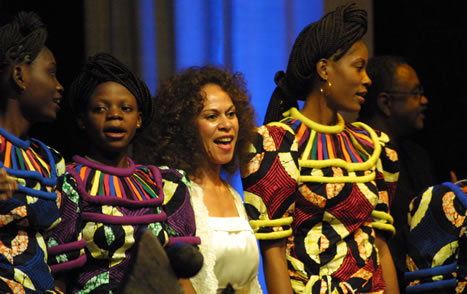 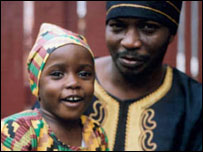 [Speaker Notes: In addition, Africa itself is a continent made up of 47 countries (53 if you count neighboring islands such as Madagascar or Seychelles)

We must keep this in mind when we talk about African Immigrants. I will speak of generalities that apply to immigrants from Africa, but try to be as specific as possible when talking about particular cultures/tribes
-Countries are very different what happens in West Africa happens in South Africa (or what happens in one tribe happens in another tribe). A lot of countries formed through colonialism. 
-In fact, some African ethnic groups are vastly different from one another. For example, there are different forms of 
languages spoken,
Food eaten and cooked
Geographical location
Forms of dress 
Forms of greetings
Parent-child rearing practices
Religion
For example, within Nigeria, there are three predominant tribes (among over 50 different ones) who speak different languages and even different religions. In another  topic, we can explore the trauma of colonialism 
In addition, other than the noticeable differences, there are other levels of complexity that must be mentioned as well. For example, 
Immigrants even from the same nation or ethnic group will arrive in the United States with varying levels of literacy, educational attainment, professional experience, family support, and physical and psychological health
Therefore, it’s imperative to not prescribe certain “African tendencies” to all Africans]
Trauma Informed Care: Integrate Knowledge about IPV and African Immigrant Culture
Factors that Influence IPV in African Immigrant Communities
1) Cultural Acceptability of Violence
2) Social Isolation
3) Immigrant/Refugee Status and Legal Vulnerability
4) Economic Insecurity
5) Ethnic Identification
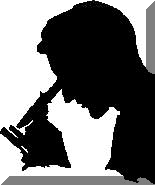 Adapted from Obi, 2011
[Speaker Notes: There is no one issue that can be tackled, but a myriad of issues that come together and influence the prevalence, the persistence, and the difficulties in changing


To address these questions, I postulate that there are five reasons why domestic violence is so pervasive and why there are problems in fixing the issue. 
The cultural acceptance that “allows” domestic violence to continue unabashedly: definition, gender roles, religion
Social isolation that immigrants encounter when they move to foreign lands: limited access to informal ways to seek help
The immigration/refugee status that leaves many immigrants unaware of their rights: language, fear of police; fear of medical/psychiatric institutions, unaware of resources
 Economic insecurity: poverty, financial dependence 
Ethnic Identification and unwillingness to engage with other groups: importance of marriage/wife as an identity; protecting the community]
Cultural Acceptability of Violence
Definition of “domestic violence”
Value of males > females
Gender roles
Religion/Religious Practices
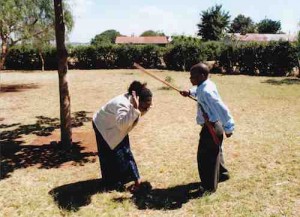 Adapted from Obi, 2011
[Speaker Notes: Cultural Acceptance
It’s a form of normalcy that pervades the community. 
i) Definition of abuse; ii) the higher value placed on males than on females; iii) misogynistic gender roles; iv) religion and religious law
All four of these contribute to the notion of “silence and secrecy” which makes it hard for victims to articulate their ordeal as well as makes it hard for researchers to understand the extent of how much violence exists

Definition of abuse and domestic violence:
Another reason for secrecy is the differing definitions of domestic violence—if some people do not consider physical harm unlawful, then there would not be any case reports
When asked if it was accepted for a woman to be beaten by her husband, four out of five women in an International Federation of Women Lawyers in Ghana said that domestic abuse is accepted “below the level of beatings that leave scars or serious injury.”
By the use of such a definition, these women, who are lawyers, implicitly allow for violence to occur
In a recent study from 17 sub-Saharan countries, women were more likely to justify IPV than men  to teach her place
Among the Somali community, it is viewed as an acceptable means of maintaining the patriarchal structure of the family (Pan et al, 38)

B) More value is placed with the male than with the female. This is because 
In most African societies, women are often seen as subordinate and thus they can be treated as such, both in the household and in the public and law arena
As patriarchal societies, these gender inequalities become indoctrinated into the psyches of children, and thus they grow up either with a sense of superiority or a sense of inferiority. 
Additionally, women can be seen as property both in the public and private domain. Institutionalization of this type of inequality remains common in African customary law. For example, a women’s reproductive capacity is considered “owned” by the husband’s lineage after marriage
For example, in certain societies in West Africa, widows are “inherited” by their dead husband’s lineage after marriage. Such widow inheritance restrains a widow from marrying any other person except her dead husband’s brother or another member of his family
Additionally, her worth in the family is dictated by the number of children she can bear, especially the number of boys

C) Gender Roles
These are traditional notions of what the man and what the woman is supposed to do in the household. 
The man is responsible for providing the economic provisions for the family. Everything else (food, child rearing, household chores, etc) is the responsibility of the woman. 
If the woman does not live up to this end of the bargain, she is allowed to beaten. 
A woman may even be more prone to beatings when the family immigrates to the Untied States. 
when the wives may take on a job to supplement household income and as a consequence, encounter difficulty performing household work in traditional ways. 
Changes in traditional family structures, gender roles
This is even reflected when a woman, in a case study of Somali women, when their wife receives government checks, the power dynamic in the family changes and and the men report feelings of helplessness and uselessness b/c they have lost their role as the breadwinner and many try to regain a sense of control through violence (Pan et al, 39)
Thus, while many women gained an increased sense of power and independence, their male partners experienced a loss of power and status, creating a greater likelihood of family conflicts and psychological and physical abuse (Akinsulure-Smith, 2)  also pan et al, 
Opposite effects and more independence to leave [Horn et al, Women’s Perception on War, Conflict and Health, 2014]


D) Religion
Another one that allows men to feel superior in the moral and spiritual realm
For example in Northern Nigeria which is heavily Muslim, they have adopted a law system called Shari’a law
According to it’s law—”Nothing is an offense which does not amount infliction of grievous hurt upon any person and which is done by a husband for the purpose of correcting his wife. Such correction is recognized as lawful.”
This is the same Shari’a law that allows women to be stoned to death for committing adultery
Or most recently, the case of Meriam Ibrahim a Sudanese woman who was sentenced to be hanged for not renoucing her Christian faith and being judged for unlawful sex outside a “lawful marriage” which is considered Adultery 
Furthermore, religion can be a form of silencing the wife. Reverend Al Miles, a champion for fighting domestic violence, coined a phrase that dictates how religion can instill silence in a woman—
“Stay, pray, and everything will be ok.”
Based on this, a woman will often stay rather than leave and pray to her god in hopes that change will happen]
Social Isolation
Lack of nearby relatives, community leaders
Limited access to informal ways of seeking help
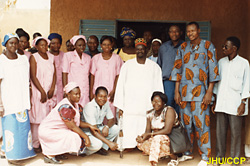 Adapted from Obi, 2011
[Speaker Notes: Social Isolation
When immigrants arrive, they may be faced with social isolation. Isolation from parents, friends, relatives that they left back home. Additionally, they feel isolated from other people from their ethnic background
Even though spouse abuse clearly existed in traditional society, it is generally believed that where couples lived either with or in close proximity to their families, “excessive” beatings were prevented
For example, in Ghana, women prefer to take conflicts to the extended family, clan, or other traditional authorities rather than to the state.
Additionally, in Somalia, a women’s brothers and close relatives were always on hand in case any severe punishment existed. If so, the wife’s brothers would step in. 
A report by Akudinele shared that women will often use informal means of seeking support (nearby relatives, community elders/leaders) rather than formal means such as police. 
Thus, if there are no community leaders or nearby relatives, the women will be at a loss and may not report to the police
Sometimes even when they move to the US, they may live with the man’s family and his family at times may be abusive]
Immigrant/Refugee Status
Language
Unaware of available resources 
Fear of police
Refugee/PTSD
Acculturation Stress
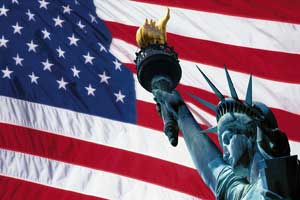 Adapted from Obi, 2011
[Speaker Notes: Immigration Status
The status of immigrants in the US brings with it a whole new wave of social, political, and economic upheavals that could lead to increased domestic abuse
Acculturation: the extent to which an individual adopts the values, language, and attitudes of a new culture

Language
Communication is a problem, for they may find it difficult to tell their problems to an outside source.
Information may be gathered from the abusive partner, his extended family or the victim’s children when other interpreters are not readily available. 
uncooperative interpreters who disagree with the woman’s actions
This could lead to distortions in information 
Additionally, the ability to not speak English may result in poorer education and racism

Unaware of Resources
Unaware of available resources for help, education, protection, citizenship, and customary law issues
Women may also be unaware that they may be eligible for child support and financial assistance from the state. 
Along with this sentiment, women may stay in abusive relationships for the fear of deportation. 
As Sudha Shetty states, abusers of immigrant women often use immigration-related threats to assert power and control over their spouse or intimate partner. 
Ignorance about individual rights as a woman and wife 
Men used this ignorance as a strategy to keep the women in abusive relationships and to isolate them (Ting & Panchanadeswaran, 825)
No driver’s licence or access to public transportation (if lived in suburb)  dependent on husband even for groceries
Limited services in their own countries of origin, did no realize services available in the US (Ting & Panchanadeswaran, 826)
Women not aware of, or unwilling to seek Violence Against Women Act protections, fear of deportation

Fear of Police
Many women expect little from police. For they maybe
Previous experiences in a similar situation in their home countries where the police did nothing or made the circumstances worse
Police are without the resources or training to deal with domestic abuse
They are not paid very well and corruption may occur
Thus, a victim may find that her case was not pursued after the abuser paid off the police officer
They consider the risk of deportation for the abuser in calling the police

Refugee Status and Re-creation of Violence
• Many immigrants (particularly refugees and asylum-seekers) migrate to the U.S. to escape violence in their countries. They have been exposed to a number of violent acts and stressors such as: murder, warfare, sexual violence and torture. 
• A high level of mental disorders, particularly PTSD, have been identified in war-torn populations who have witnessed extensive violence. 
• People suffering from PTSD are more likely to be aggressive and engage in intimate partner abuse. These abusive acts are often a way of releasing stored tension from their past traumas. 
A connection has been found between the experience of traumatic events and relationship violence. 
       Men reporting political violence exposure were significantly more likely to report IPV perpetration than were men not reporting such exposure (adjusted odds ratio [AOR] = 2.84; 95% confidence interval [CI] = 1.41, 5.74). [Gupta et al, Pre-migration exposure to …, Am J Public Health 2009]
• Additional stress and traumas linked to resettlement in a new country will also trigger abuse. 

Acculturative Stress
When an individual’s adaptive resources are insufficient to support adjustment to a new cultural environment (Dressler and Bernal, 1982)
Can lead to substance abuse, eating disorders, depression, low self-esteem, and family dysfunction]
Lack of Financial Resources
Poverty
Economic hardships (Adjusting to a new community)
Financial dependency
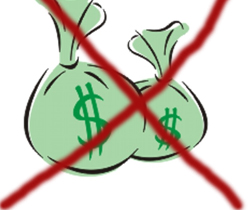 Adapted from Obi, 2011
[Speaker Notes: Although African immigrants tend to have higher education level than other immigrant groups, some still face extreme economic hardship when they first arrive

Poverty
African-born immigrants are living under the poverty rate.
They work as dishwashers, housekeeping, taxi drivers, nursing assistants, food runners, or bus boys in restaurants, etc. 
Additionally, despite the low pay rate (ranging from $5 to $9), many send money back to their families back home in Africa
This also occurs for Africans who were considered well-off in their respective communities. 
This is because professional licensure obtained abroad is often not recognized in the US. As a result, many former doctors, nurses, engineers, teachers, and lawyers are earning a living through manual labor. 
Professionals may have to retake courses and standardized tests to qualify.
As for women, some may not leave, because their husbands are the only means of support 
Primary situational barrier was lacking legal working papers, which prevented them from gaining suitable employment with health insurance for themselves and their children (Ting & Panchanadeswaran, 833) 

Financial dependency
Husband paid for ticket to US
Misinformation about financial resources
Could not own enough to be financially independent. Some were trained oversees, but meant going back to school in the US (Ting & Panchanadeswaran, 827)
Lack of housing
Concerns for the safety and well-being of children –both a barrier and incentive 
Paying for insurance; schools; doctor bills]
Ethnic Identification
Importance of marriage/identity as a wife
Racism and prejudice
Protecting community
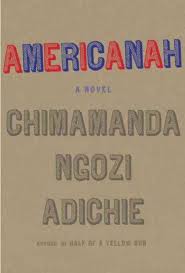 “The only reason you say that race was not an issue is because you wish it was not. We all wish it was not. But it’s a lie. I came from a country where race was not an issue; I did not think of myself as black and I only became black when I came to America.”
Adapted from Obi, 2011
[Speaker Notes: There is also a sense of dual identity that many African American women experience. In working through IPV related issues these women must carry with them the concerns about their identity as part of a particular ethnic community and their identity as a woman, often times these values of these two groups do not coincide and ultimately many ethnically diverse women choose to heed the needs of the community rather than herself as an individual (El-Khoury, et al, 2004) (Rodriguez 6)

A.1) Importance of marriage/loyalty to culture:
Importance of marriage
Specifically the importance of early marriage and early childbearing (Ting & Panchanadeswaran, 821)
Women who turned down men were often accused of promiscuity, lesbianism, or both (Ting & Panchanadeswaran, 821)
Inappropriate to complain about hardships of marriage in front of single women (Ting & Panchanadeswaran, 822)
Not invited to other functions 
The shame of a failed marriage (Ting & Panchanadeswaran, 822)

[Read a quote from “Americanah” book]
Racism and Prejudice
Discrimination: in a study of Haitian immigrant, female, IPV survivors, it was reported that their negative experiences in accessing services were associated with perceived discrimination and cultural insensitivity (Latta et al, 2008) (Rodriguez 7)

Protecting the Community 
Both culturally and on a personal level, the women were concerned with family loyalty and preserving the ideal image of African immigrants, particularly African males int eh American community (Ting & Panchanadeswaran, 824). They did not want US police or judges to think that immigrant African men are abusive like the stereotypical African American men. 
Being Muslim appeared to have an additional barrier, b/c of negative image American society has of muslim culture (Ting & Panchanadeswaran, 834)]
Trauma Informed Care: Resist Re-traumatization
Culture and Trauma Informed Care
Widespread impact of trauma
Recognizes stages and symptoms of trauma
Integration of Knowledge 
Actively resist re-traumatization 
Emphasis on safety
Sense of control
Strengths (Resiliency and Healing)
SAMHSA, Trauma and Justice Strategic Initiative, 2012
5/17/2016
27
[Speaker Notes: In assessing the impact of trauma on clients with diverse cultural backgrounds, one must understand how their culture interprets the traumatic event, the historical and intergenerational context of the trauma, the types of responses to trauma that the culture considers appropriate, and what sources of strength/resilience people from that culture rely on in the wake of trauma (Danieli, 2007; Hoshmand, 2007).

Another important issue is how a client’s culture may shape his or her attitudes toward behavioral health services and behavioral health disorder diagnoses. For example, people from developing countries who have mood and/or anxiety disorders are about twice as likely as those from developed countries to perceive “stigma” associated with those disorders, which can affect their willingness to report symptoms (Alonso et al., 2008).
Example of African Americans: Pole and colleagues (2008) observed that African American clients may be hesitant to discuss certain traumatic experiences with White American clinicians because they are concerned about being judged. Instead, they too may present themselves in a reserved or stoic manner that can be mistaken for the PTSD symptoms of avoidance or numbing. 

Assessment: It is worth noting that an assessment instrument may have been translated into another language, but this does not mean it is valid with every cultural group that speaks that language.]
Culturally Sensitive Interventions
Culture can impact disclosure, help seeking, trust with providers
What are her basic values about herself as a mother and spouse?
Not everyone wants/can leave
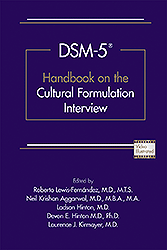 [Speaker Notes: It is often overlooked that the “societal institutions, including those that education and train mental health professionals, have been shaped by white American culture, [and] that cultural legacy has left its imprint on how mental health professionals respond to patients in all facets of care…” (US dept of HHS, 2001) (Rodriguez 9)
 (which brings me to next slide about proper interventions)]
IPV Culturally Sensitive Questions
ED Screening Question: “Are you a victim of Domestic Violence?”
Harlem: “History of Domestic Violence?”
Currently (Y), Past Hx (P), No Hx of DV (N), Unable to Obtain (U) 
Several Screening Tools (HITS, WAST, PVS, AAS)
Broad to Specific Questions:
How would you describe your relationship? Tension?
How do you work out areas of difficulty?
Are you afraid of your partner?
Has your partner ever kicked, sapped, or physically hurt?
[Speaker Notes: The United States Preventative Task Force (USPSTF), American Medical Association (AMA), American Academy of Pediatrics (AAP), American Academy of Family Physicians, American College of Obstetrics and Gynecologists, and American College of Emergency Physicians recommend routine IPV screening as part of standard patient care


Screening Tools
Hurt, Insult, Threaten, and Scream (HITS, sensitivity 30-100%, specificity 86-99%; [4 Questions, Likert, 1. How often does your partner physically hurt you? 2. Insult you or talk down to you? 3. Threaten you with harm; 4. Scream or curse at you]
Women Abuse Screening Tool (WAST, sensitivity 47%, specificity 96%)
Partner Violence Screen (PVS, sensitivity 35-71%, specificity 80-94%)
Abuse Assessment Screen (AAS, sensitivity 93-94%, specificity 55-99%)]
Some Disclosure Questions
“It’s important for me to understand my patient's safety in close relationships.”
“Sometimes partners or ex-partners use physical force—Is this happening to you?”
“Have you felt humiliated or emotionally harmed by our partner or ex-partner?”
“Do you feel safe in your current or previous relationships?”
“Have you ever been physically threatened or harmed by your partner or ex-partner?”
“Have you ever been forced to have any kind of sexual activity by your partner or ex-partner?”
“Do you feel your partner over-controls you in your relationships with family, friends, or in financial matters?”
Stewart et al, Curr Psychiatry Rep, 2016
[Speaker Notes: A Cochrane review eamined eight studies involving 10,074 women. Screening doubled the likelihood of identifying abused women but did not increase referral raes, re-exposure to violence or the women’s health measures outcomes. The authors concluded that there is insufficient evidence to justify universal IPV screening in healthcare settings. 
Other documents conclude that due to the high prevalence of mental health sequalae associated with IPV, it is essential that mental health professionals practise a “trauma-informed” model of care for all patients. 

If local laws require reporting of IPV to child welfare authorities, the patient should be advised of this before disclosure
If you suspect IPV but it is denied, it is useful to ask at subsequent visits after more trust is established]
When IPV is disclosed
Validation: “Unfortunately, this is common in our society.”
Affirmation: “Violence is unacceptable—you deserve to feel safe at home.”
Support: “There are things we can discuss that can help”
Ask about safety and plan as needed
No critical remarks: “Why don’t you just leave?”
Respect the individual’s concerns and decisions
Know local legislation and services
Refer appropriately to other services
Document carefully
Stewart et al, Curr Psychiatry Rep, 2016
Cultural Appropriate Mental Health Screening
Emphasis on psychosomatic:
Feeling stressed 
Feeling lonely/sad a lot 
Crying a lot
Not eating much
Eating too much
Feeling their heart is beating too fast
Sleeping too much 
Sleeping too little and waking up often
Frequent headaches
Frequent nightmares/bad dreams
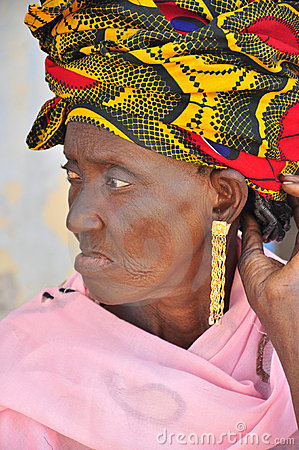 Protective Factors and Healing
Self-sufficiency
Sense of mastery
Optimism
Interpersonal abilities
Sense of safety
Religious affiliation
Strong role models
Emotional sustenance
Self-esteem
Trust
Resourcefulness
Self-efficacy
Internal locus of control
Secure attachments
Sense of humor
5/17/2016
33
[Speaker Notes: Protective factors
Protective factors for trauma almost entirely reflect the risk factors discussed in the preceding “Risk Factors” section. For trauma, protective factors are typically contextual, including characteristics that make it less likely that a person will be in a situation where trauma might occur. A review by Ahmed (2007) listed internal characteristics that promote resilience to PTSD:
Self-esteem
Trust
Resourcefulness
Self-efficacy
Internal locus of control
Secure attachments
Sense of humor
Self-sufficiency
Sense of mastery
Optimism
Interpersonal abilities (e.g., social skills, problem-solving skills, impulse control)
Ahmed’s review (2007) also listed the following external resilience factors:
Sense of safety
Religious affiliation
Strong role models
Emotional sustenance (i.e., receiving from others understanding, companionship, a sense of belonging, positive regard)]
Thank You
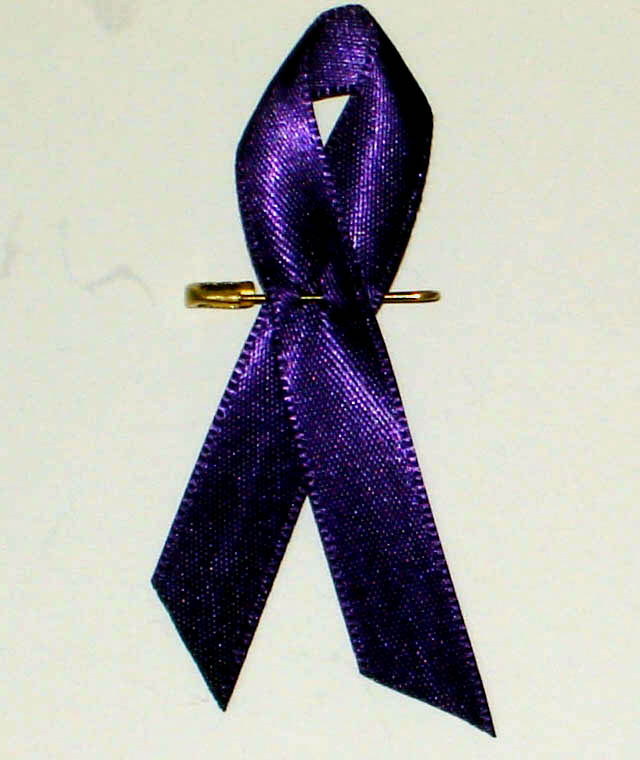 [Speaker Notes: To appropriately respond to the health needs of these groups of women, it is necessary to consider social, cultural, structural, and political barriers (e.g., medical mistrust, historical racism and trauma, perceived discrimination, immigration status) to patient-provider communication and help-seeking behaviors related to IPV, which can influence health outcomes.
More research]
5/17/2016
35
Works Cited
Bowman, Cynthia. “Domestic Violence: Does the African context demand a different approach?” International Journal of Law and Psychiatry 26 (2003) 473-491.
Devries et al, “Intimate Partner Violence and Incident Depressive Symptoms and Suicide Attempts: A Systematic Review of Longitudinal Studies.” PLOS, 2013
Gondolf, E.W., & Williams, O.J. (2001). Culturally focused batterer counseling for African American men. Trauma, Violence, & Abuse: A Review Journal, 2(4), 283-295
Gupta, J., et al. (2009). "Premigration exposure to political violence and perpetration of intimate partner violence among immigrant men in Boston." Am J Public Health 99(3): 462-469. 
Ibrahim, Halima. Interview. 7/17/06
The Immigrant Power and Control Wheel was adapted from the Power and Control Wheel developed by the Domestic Abuse Intervention Project, Duluth, MN. Immigrant Wheel:  http://www.endabuse.org/content/features/detail/778/
International Self-Reliance Agency for Women (www.isaw.org)
McCabe, Kristen, “African Immigrants in the United States.” Migration Information Source. 2011.
Raj, A., & Silverman, J. (2002). Violence against immigrant women: The roles of culture, context, and legal immigrant status on intimate partner violence. Violence Against Women, 8 (3), 367-398
Rutgers University School of Social Work, Center on Violence Against Women & Children. Immigrant Domestic Violence. Presentation. Obtained May 2014. 
Stockl et al, “The Global Prevalence of Intimate Partner Homicide: a systematic review.” Lancet, 2013
Ting, Laura. “Out of Africa: Coping Strategies of African Immigrant Women Survivors of Intimate Partner Violence.” Health Care for Women International, 2010.
Ting & Panchanadeswaran. ‘Barriers to Help-Seeking Among Immigrant African Women Survivors of Partner Abuse: Listening to Women’s Own Voices.” Journal of Aggression, Maltreatment & Trauma, 2009.
World Health Organization. “Summary Report: WHO Multi-country Study on Women’s Health and Domestic Violence against Women.” Switzerland: World Health Organization, 2005
World Health Organization, London School of Hygiene and Tropical Medicine, South African Medical Research Council. Global and regional estimates of violence against women. 2013
Yehuda et al, Nat rev dis primers, 2015
5/17/2016
37
Complex Trauma
[Speaker Notes: complex trauma when he or she has either experienced repeated instances of the same type of trauma over a period of time or experienced multiple types of trauma (van der Kolk, McFarlane, & Weisaeth, 1996
defines complex trauma as a “dual problem” involving both “exposure to traumatic events and the impact of this exposure on immediate and long-term outcomes”
Expert consensus is that people who have complex trauma will typically requiremore intensive and extensive treatment as well as possible adaptations to standard treatment 
Complex trauma is typically interpersonal and generally involves situations in which the person who is traumatized cannot escape from the traumatic experiences because he or she is constrained physically, socially, or psychologically (Herman, 1992). Because of this, people who have experienced complex trauma often have additional disturbances in their ability to self-regulate—beyond those seen in PTSD—that are not related to complex trauma. These include difficulties in emotional regulation, difficulties in one’s capacity for relationships, problems with attention or consciousness (e.g., dissociative experiences), a disturbed belief system, and/or somatic complaints or disorganization (Briere & Scott, 2012; Cloitre et al., 2011; van der Kolk, McFarlane, & Van der Hart, 1996).]
Yehuda et al, Nat rev dis primers, 2015
5/17/2016
39